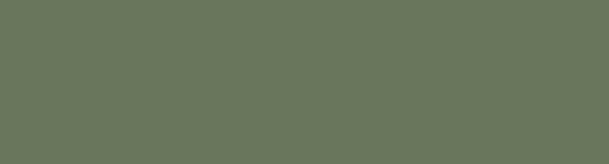 JESUS’ PRAYER IN GETHSEMANE
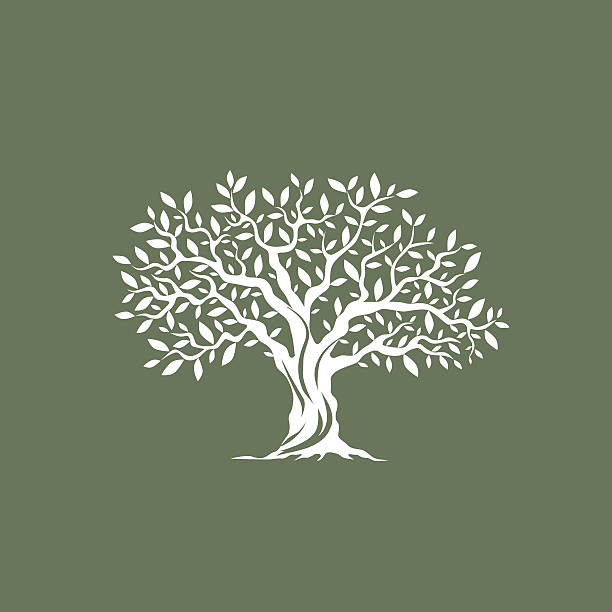 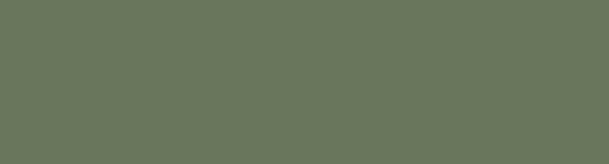 JESUS’ PRAYER IN GETHSEMANE
His Prayer Was Solitary

Mark 14:32-35
Luke 22:41
Luke 5:16
Matthew 6:5-6
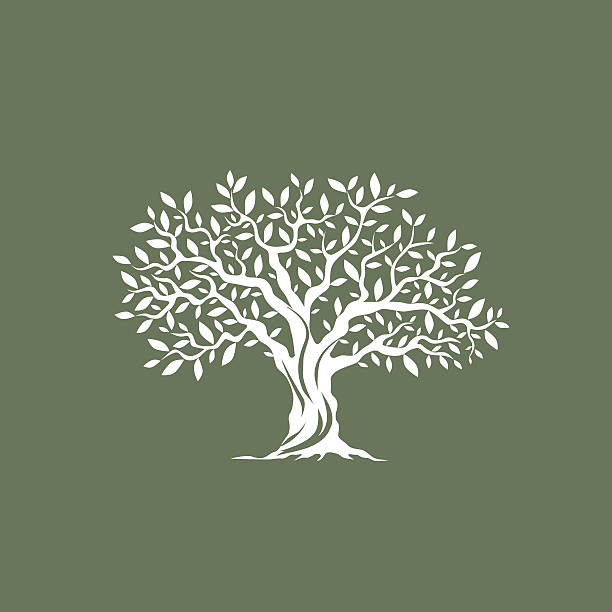 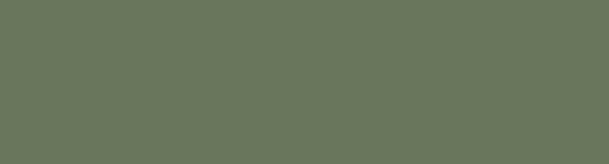 JESUS’ PRAYER IN GETHSEMANE
His Prayer Was Humble

Luke 22:41
Ephesians 3:14; Acts 20:36; 21:5
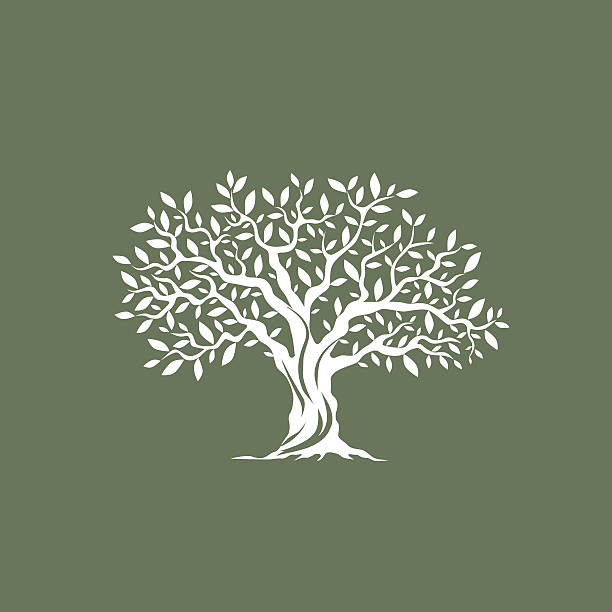 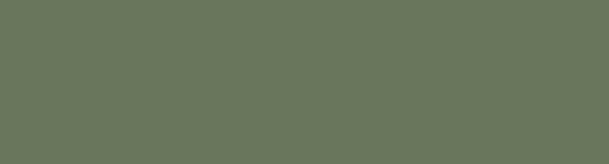 JESUS’ PRAYER IN GETHSEMANE
His Prayer Was Familial

Mark 14:36
Romans 8:14-15; Galatians 4:6-7
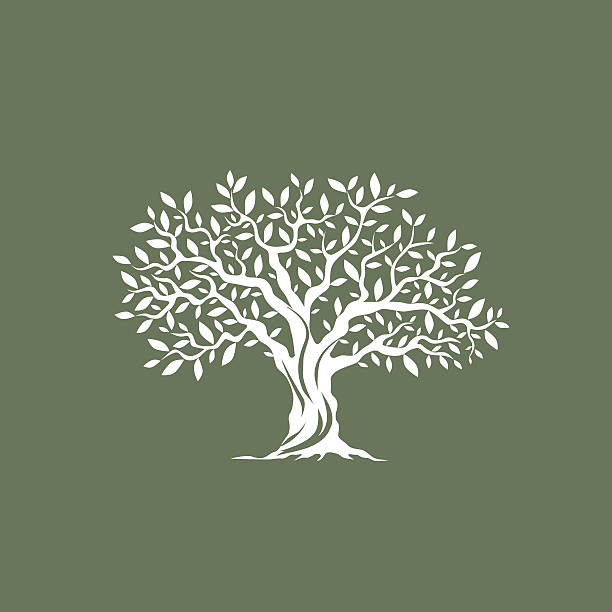 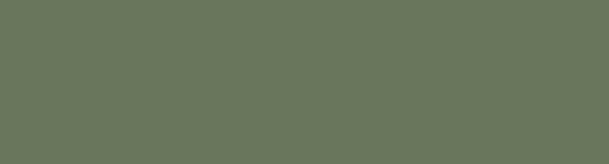 JESUS’ PRAYER IN GETHSEMANE
His Prayer Was Sincere

Mark 14:33-34
Luke 22:44
Hebrews 5:7
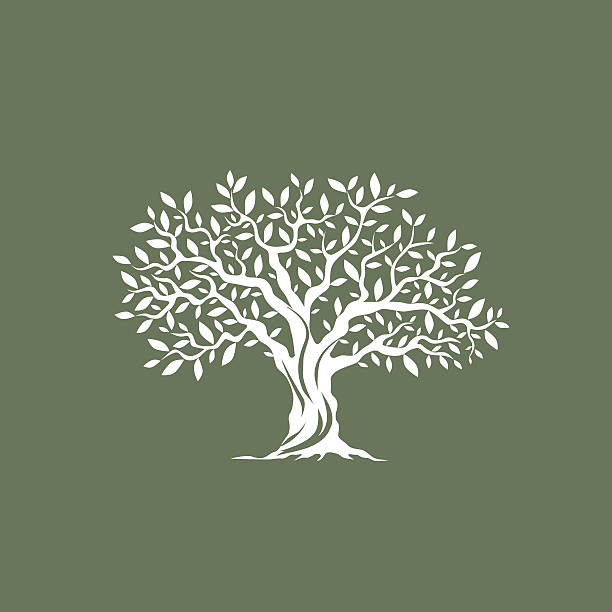 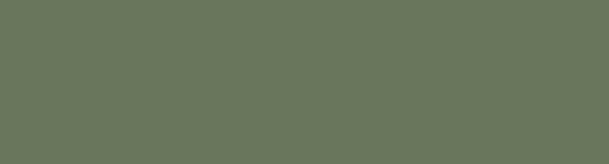 JESUS’ PRAYER IN GETHSEMANE
His Prayer Was Persistent

Mark 14:39; Matthew 26:44
Luke 18:1-8
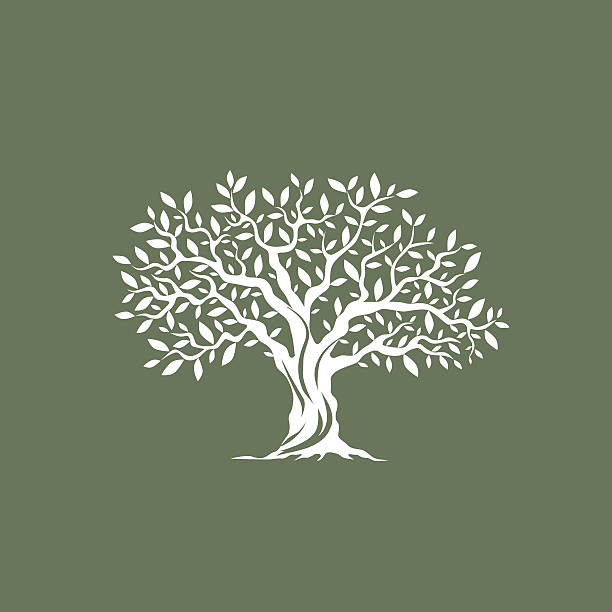 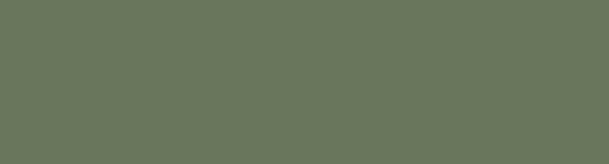 JESUS’ PRAYER IN GETHSEMANE
His Prayer Was Yielding

Matthew 26:39, 42
Matthew 6:10
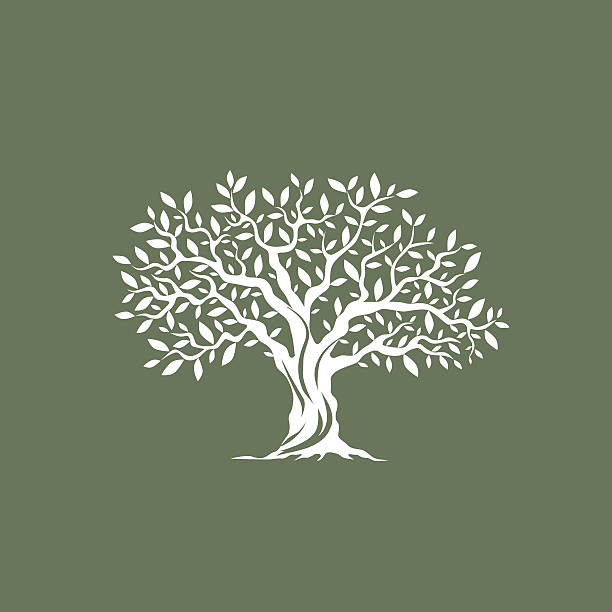 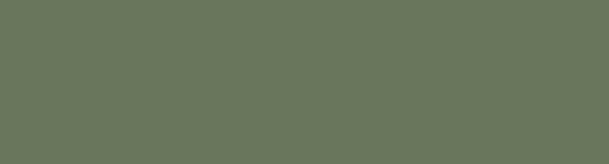 JESUS’ PRAYER IN GETHSEMANE
His Prayer Was Answered

Hebrews 5:7
Luke 22:43
John 18:11
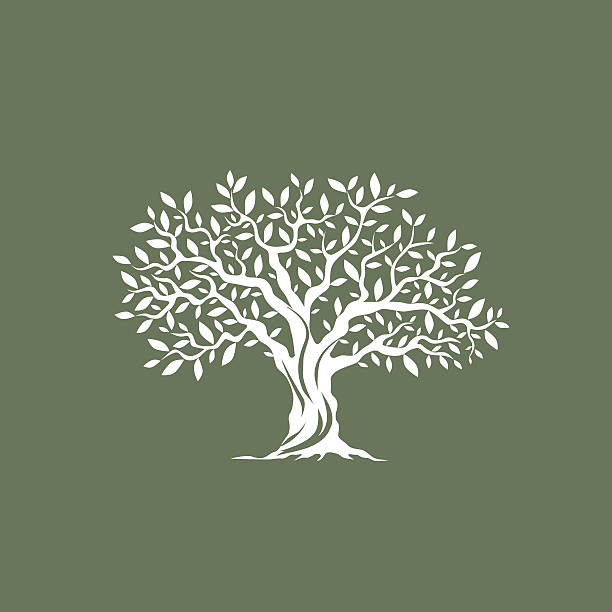